Πάμε Πειραιά;
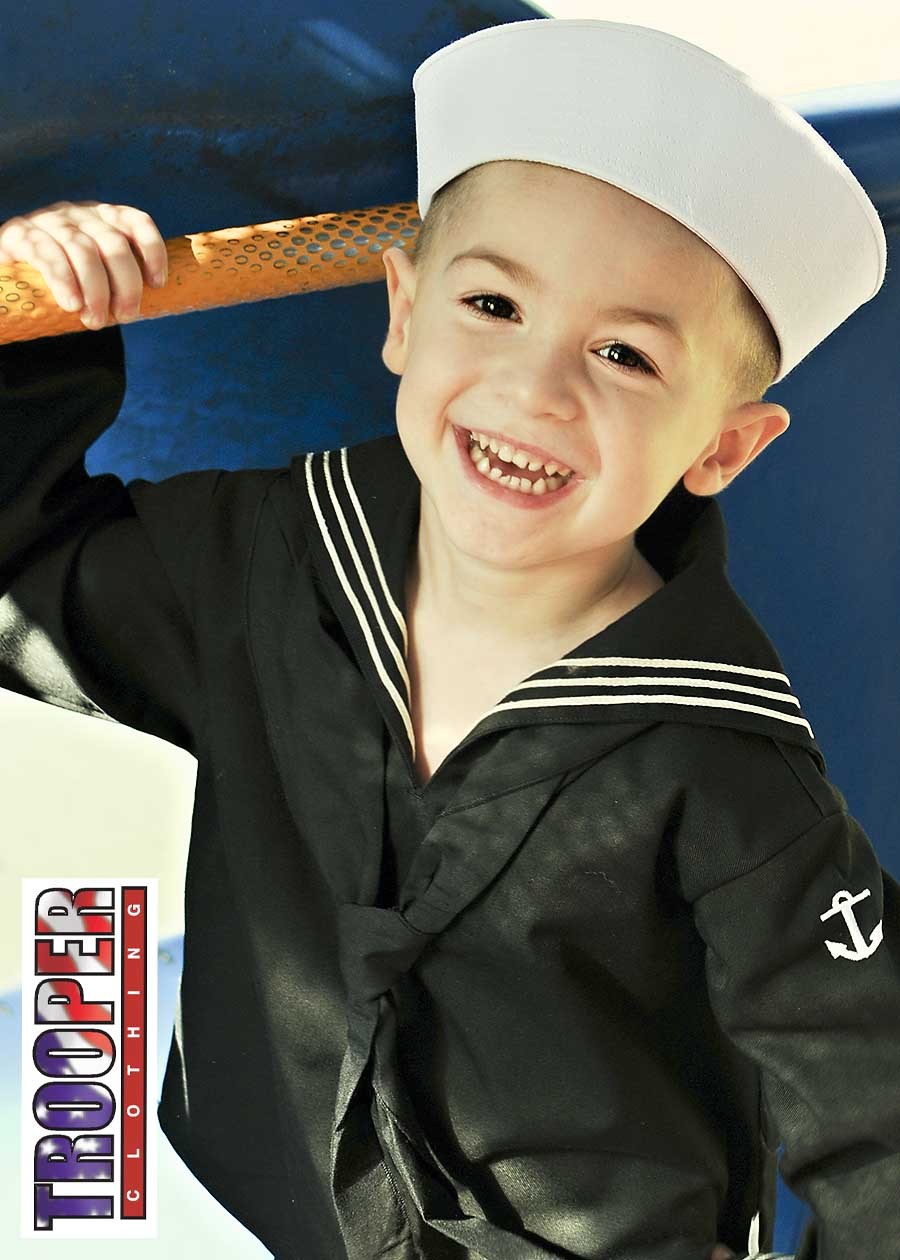 Ποια ήταν τα λιμάνια του Πειραιά την εποχή του Περικλή;
Κάνθαρος Μουνιχία
Ζέα
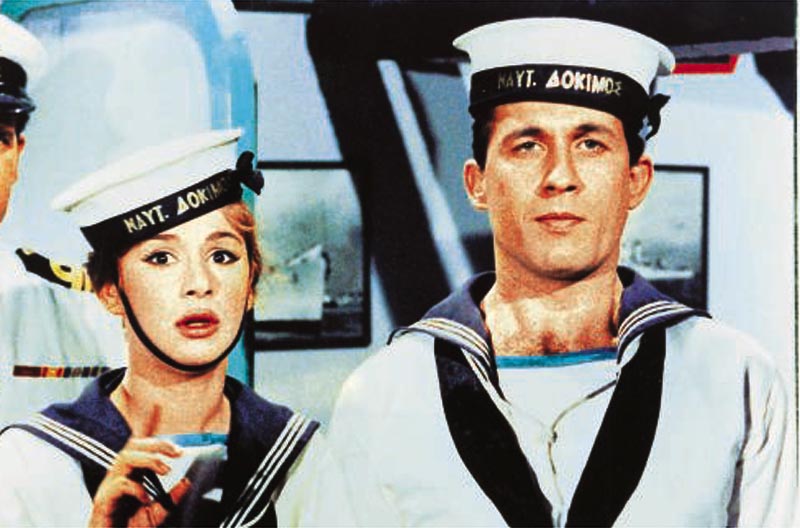 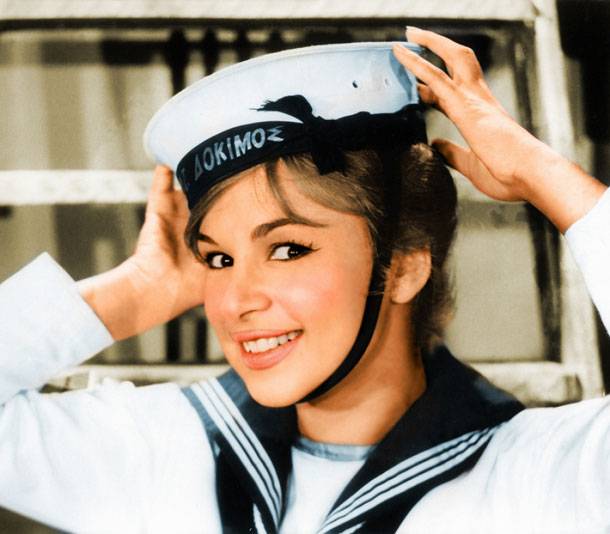 Ατσίδας είσαι!
Δες τα κι από ψηλά!
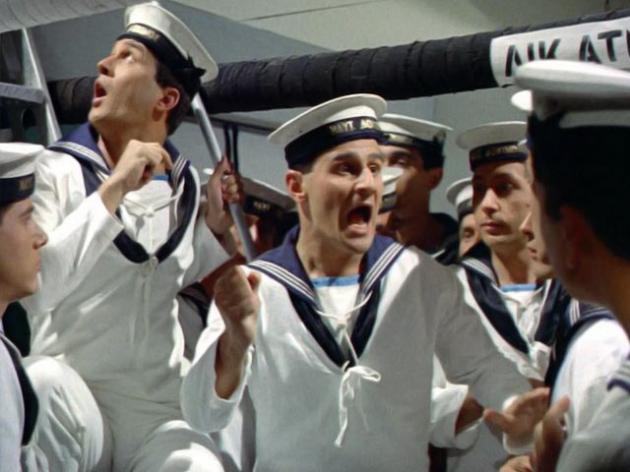 Τα νέα που έφερε η Πάραλος το 405 π.Χ. διαδόθηκαν  μέσα από τα ΜΑΚΡΑ ΤΕΙΧΗ σαν αστραπή και προκάλεσαν πανικό…
Κάνθαρος
Μουνιχία
Ζέα
Τα ονόματα είναι αρχαία…
Πώς λέγονται αυτά τα λιμάνια σήμερα;
Λιμάνι
του Πειραιά,
Πασαλιμάνι,
Μικρολίμανο!
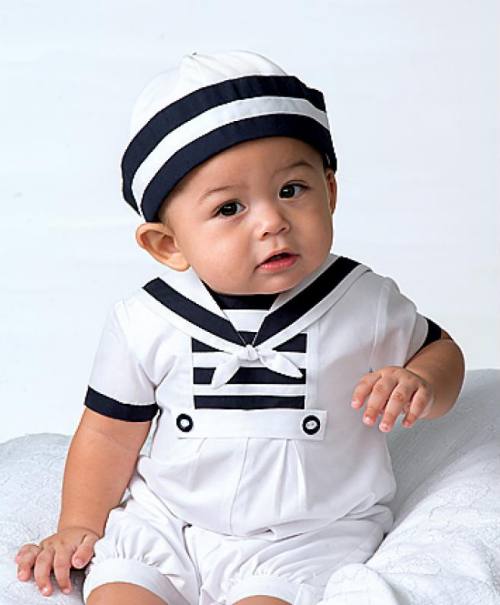 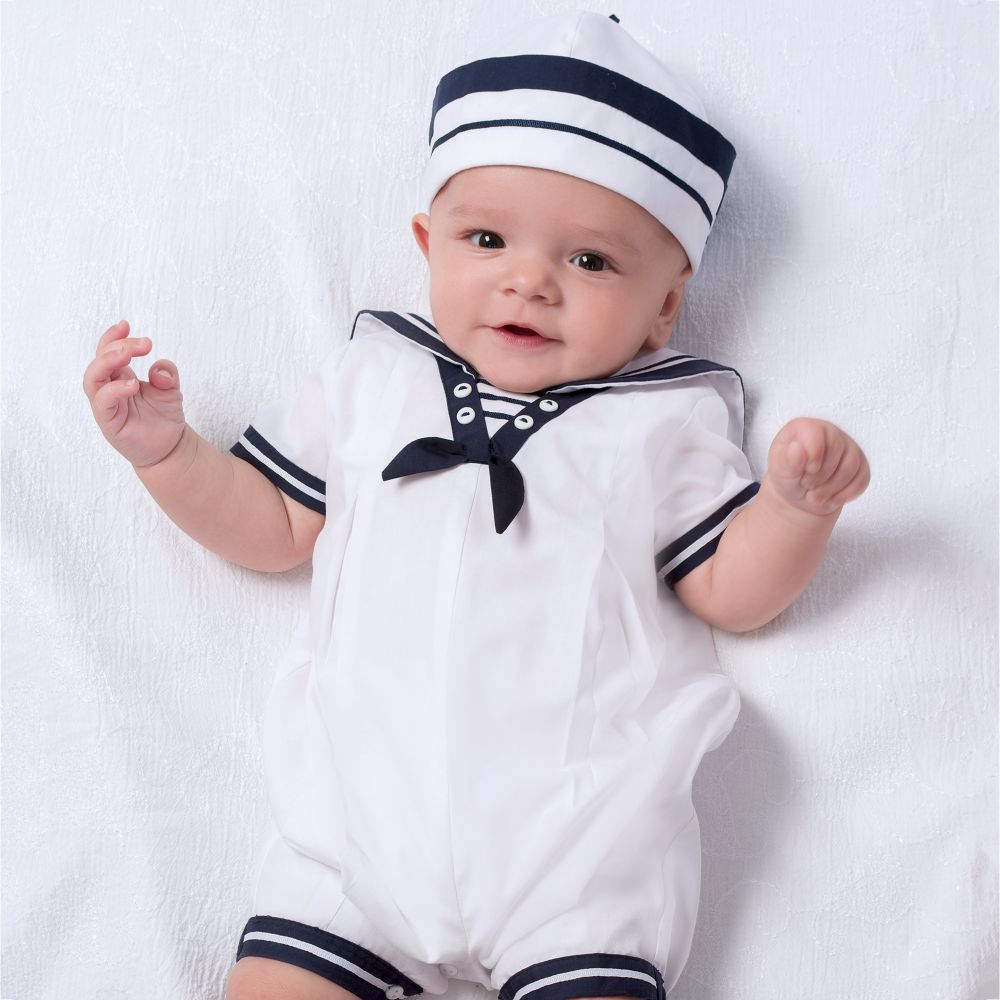 Μεγαλο λιμανι - κανθαροσ
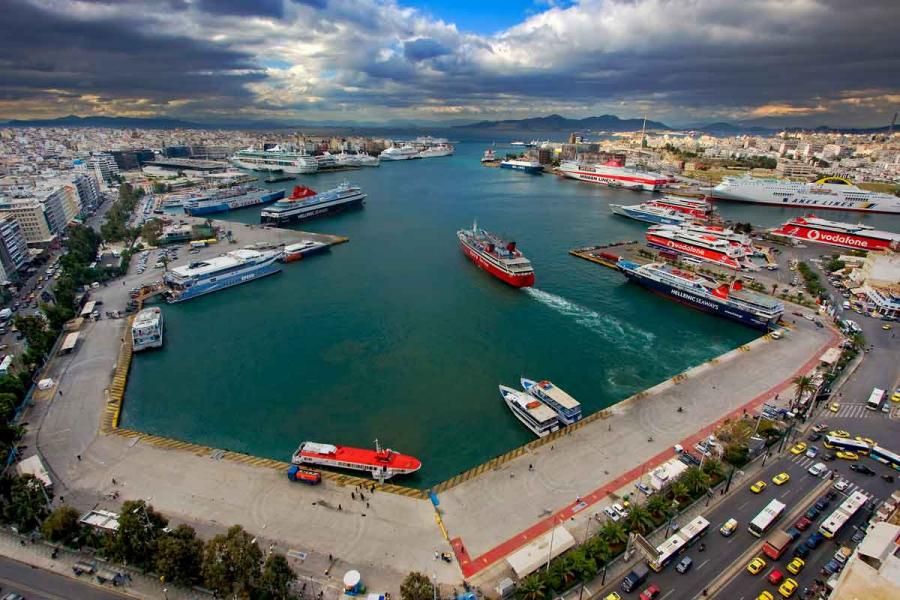 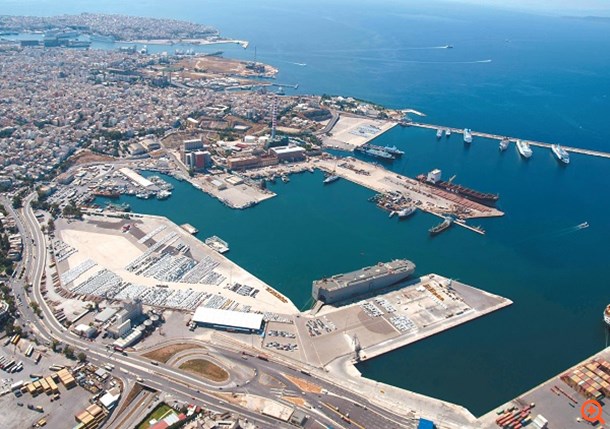 Είναι το μεγάλο εμπορικό λιμάνι της αρχαίας Αθήνας. Γι’ αυτό ονομαζόταν και «Ἐμπόριον».
Ζεα - πασαλιμανι
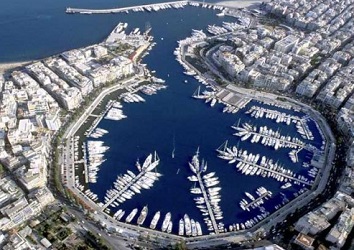 Εξωτερικό λιμάνι
Εσωτερικό λιμάνι
Ο σύγχρονος επισκέπτης του λιμανιού της Ζέας δύσκολα 
μπορεί να αντιληφθεί ότι εκεί όπου σήμερα ορθώνονται 
οι πολυώροφες πολυκατοικίες κάποτε χτυπούσε η καρδιά 
του πολεμικού ναύσταθμου της αρχαίας Αθήνας.
Μουνιχια
μικρολιμανο
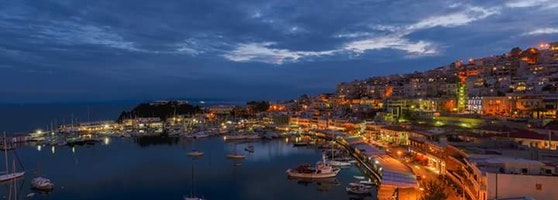 Είναι το λιμανάκι που βρίσκεται κάτω από τον λόφο της Καστέλλας που στην αρχαιότητα ονομαζόταν Μουνιχία.
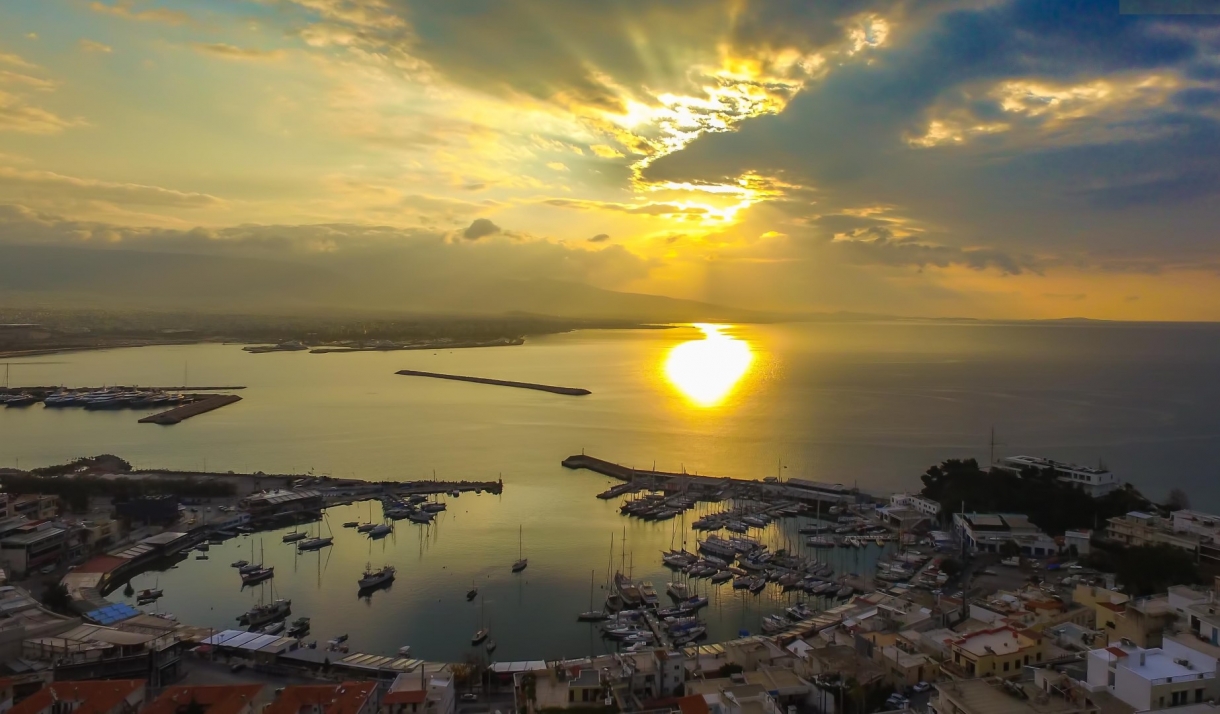 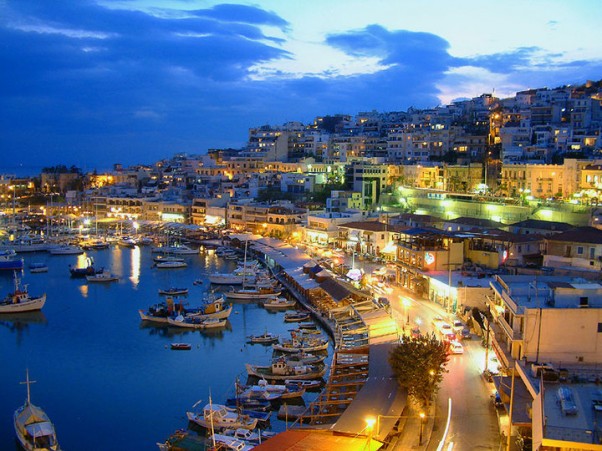 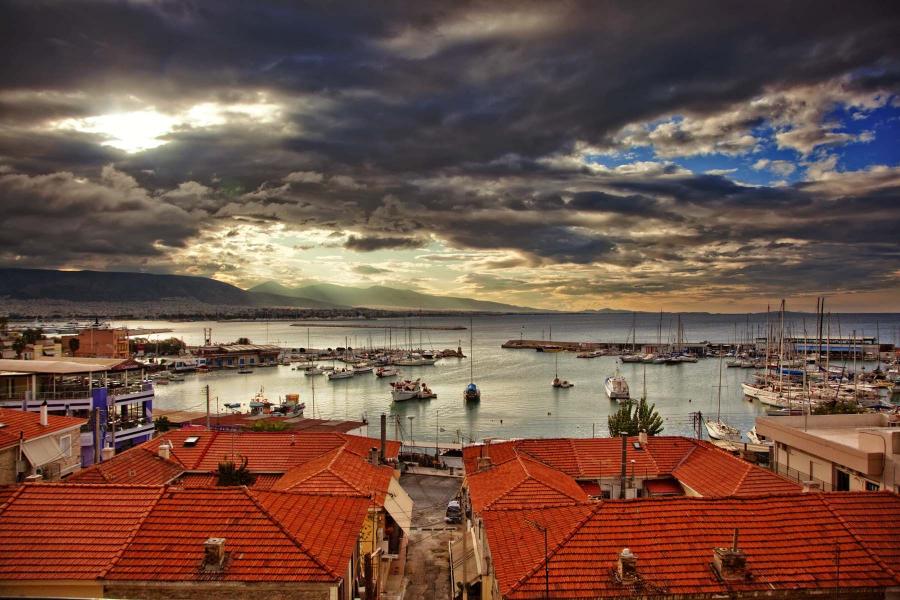 Από τον Πελοποννησιακό πόλεμο αντιλαμβανόμαστε 
ότι η κατοχή της Μουνιχίας (λόφος Καστέλλας) ήταν 
εγγύηση για την εκάστοτε υποταγή της Αθήνας.
Πώς ήταν όμως άραγε στ’ αρχαία χρόνια;
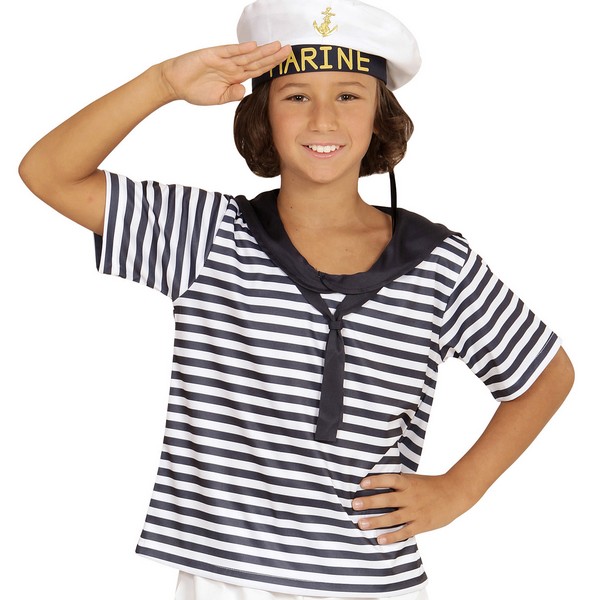 Ἄστυ
Αρχαία Αθήνα και Πειραιάς
Μακρά τείχη
Κηφισσός ποταμός
Κάνθαρος
Μουνιχία
Φαληρικό
τεῖχος
Ζέα
Κάνθαρος
Λεγόταν και «Εμπόριον»
Μουνιχία
Μόνο το «Εμπόριον» αποφάσισαν να μην επιχωματώσουν οι Αθηναίοι το 405 π.Χ.
Ζέα
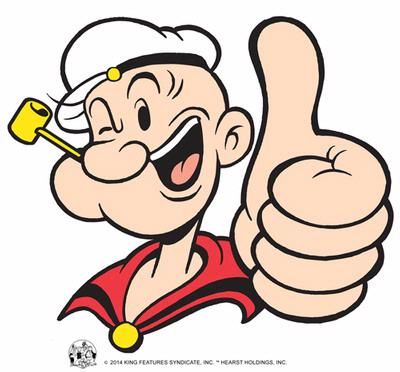 «Μπακλαβάς ο Πειραιάς, έτσι;
Φοβερός πολεοδόμος ο Ιππόδαμος…
Ο αρχαίος Πειραιάς – 4ος αι. π.Χ.
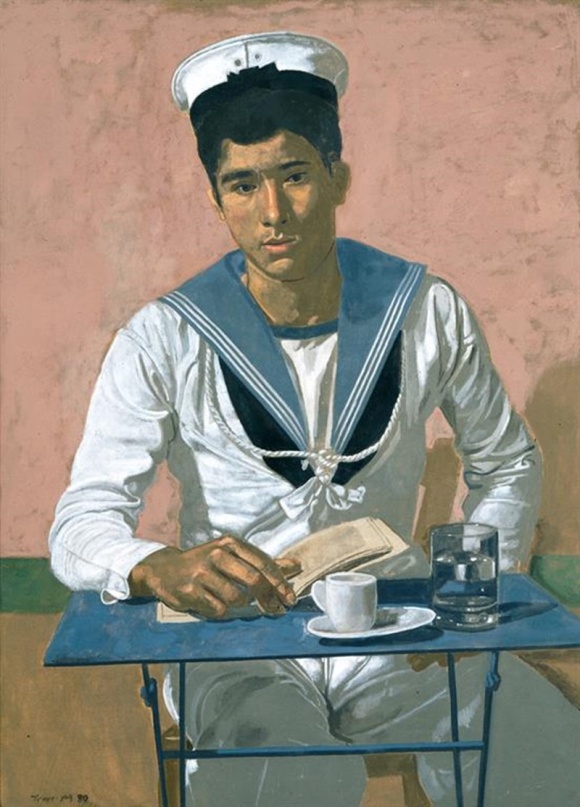 Οχυρωμένος από παντού ήταν ο Πειραιάς. Προσέξτε τα τείχη. Μακρά τείχη αριστερά, Θεμιστόκλειο τείχος δεξιά και οχύρωση του Κόνωνα πάνω.
Ας δούμε τώρα διάφορες ζωγραφικές αναπαραστάσεις!
ΑΡΧΑΙΟΣ ΠΕΙΡΑΙΑΣ
Μακρά τείχη
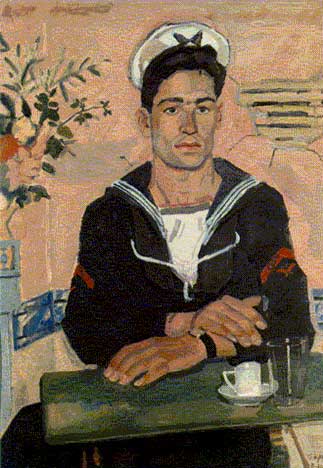 Το λιμάνι του Πειραιά 
τον 5ο αι. π.Χ.
Ζέα: Ο πολεμικός ναύσταθμος της αρχαίας Αθήνας!
Είσοδος λιμανιού
Νεώσοικοι
Αναπαράσταση της Ζέας
Νεώσοικοι
Σε μια ακτογραμμή που δεν ξεπερνά το ένα χιλιόμετρο, τον 4 αι. π.Χ. 
200 πυκνοκτισμένοι νεώσοικοι φιλοξενούσαν περίπου 200 τριήρεις.
Αναπαράσταση της Μουνιχίας
Νεώσοικοι
Αναπαράσταση στο Ναυτικό Μουσείο Πειραιά
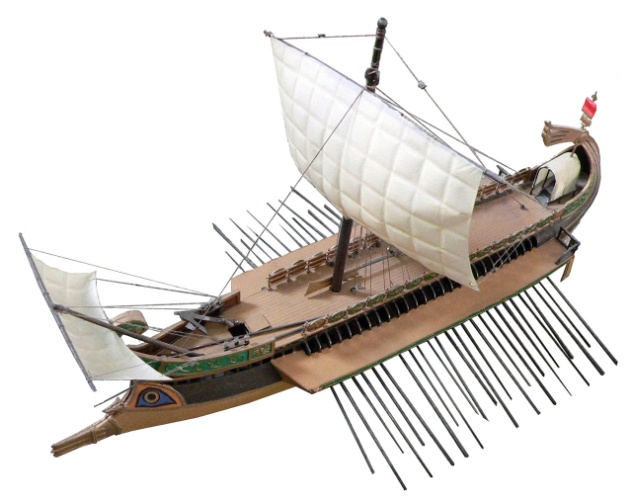 Τι ήταν οι νεώσοικοι ;
Ο όρος νεώσοικος προέρχεται από τις λέξεις 
ναῦς και οἶκος. 
Νεώς (γεν. ενικού του ναῦς) + οἶκος
Με τον όρο νεώσοικο εννοούμε την κατασκευή με ράμπα που καλύπτεται με στέγαστρο και εξυπηρετεί στην ανέλκυση και την φύλαξη των πλοίων.
Λέγονται και νεώρια
Γιατί τοποθετούσαν τις τριήρεις στους νεωσοίκους;
Οι τριήρεις ήταν ΞΥΛΙΝΕΣ! Το ξύλο φθείρεται αν μένει διαρκώς στο νερό!
(Ας θυμηθούμε τι έπαθαν οι Αθηναίοι στις Συρακούσες!) Έτσι έβγαζαν τα πλοία από τη θάλασσα και τα «πάρκαραν» στους νεωσοίκους.
Περί το 330 π.Χ. στον Πειραιά υπήρχαν 372 νεώσοικοι (νεώρια).
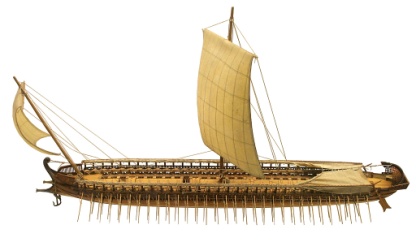 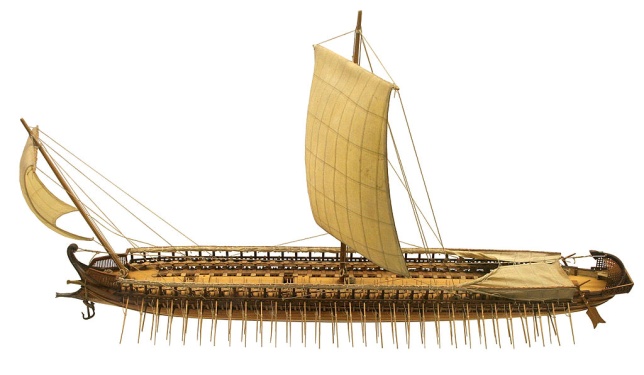 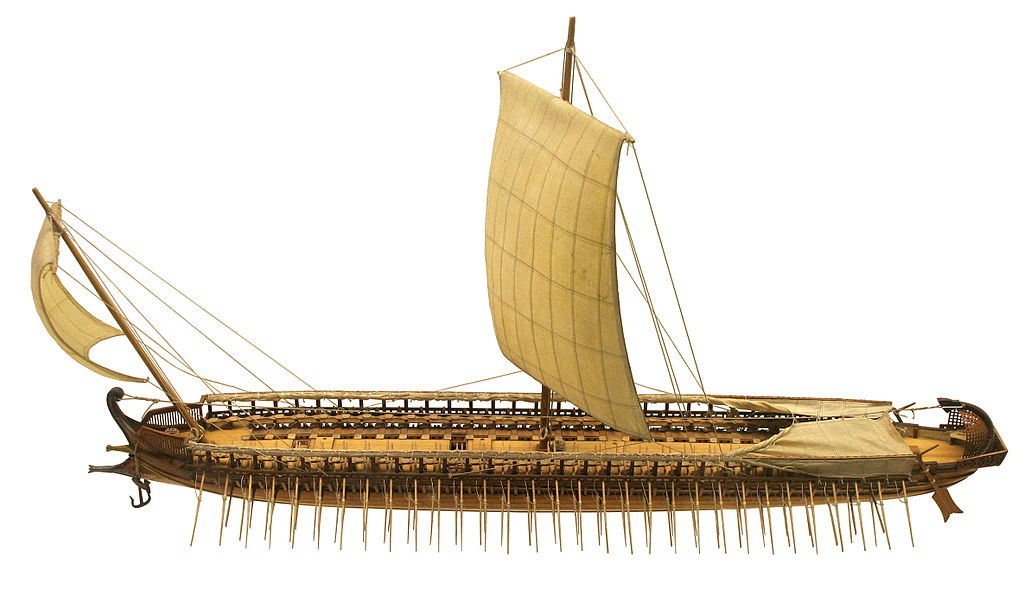 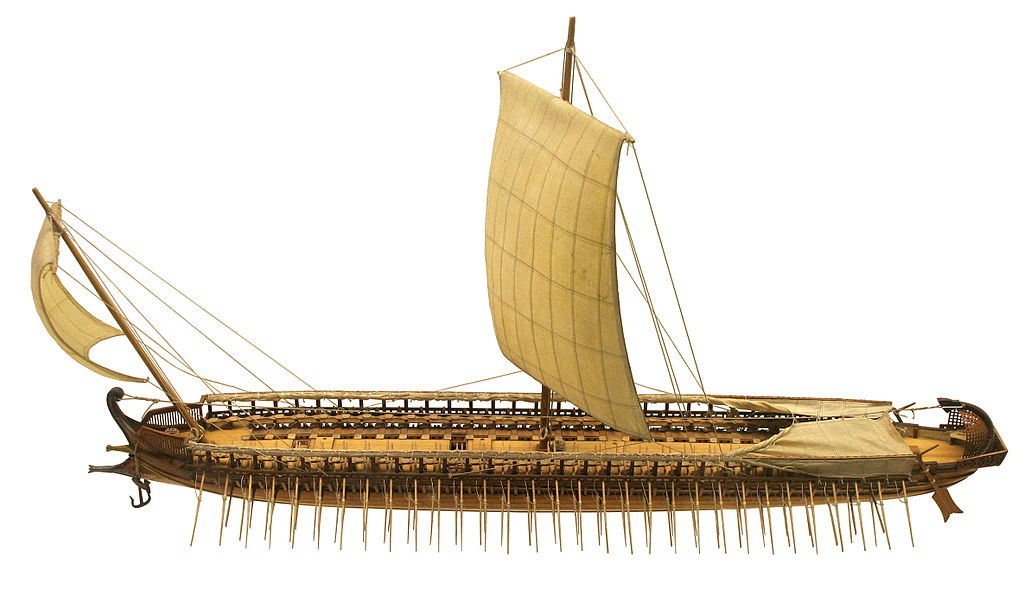 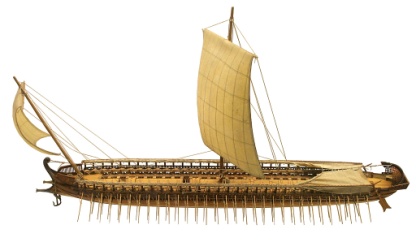 Η σημασία των νεωρίων για την εξασφάλιση της εύπλοιας του αθηναϊκού στόλου αποδεικνύεται σαφέστερα όταν αναλογιστεί κανείς πόσο ευπαθείς ήταν οι τριήρεις, όχι μόνο λόγω φθορών κατά την πλεύση και τη μάχη αλλά ακόμη και όταν έστεκαν αγκυροβολημένες ή ήταν τραβηγμένες στην ακτή. 
Τα ξύλινα μέρη τους φθείρονταν από τη μακροχρόνια έκθεση στο θαλασσινό νερό, τους θαλάσσιους μικροοργανισμούς και τον καυτό μεσογειακό ήλιο, γι’ αυτό ήταν απαραίτητο, σε τακτά διαστήματα, τα πλοία να σύρονται στη στεριά προκειμένου να καθαριστούν, να στεγνώσουν και να φυλαχθούν σε στεγασμένους νεώσοικους μαζί με τον κινητό τους εξοπλισμό: πανιά, σχοινιά, κουπιά κ.λπ.
Σε αντίθετη περίπτωση, η καταστροφή ήταν ταχεία, όπως συνέβη στο τμήμα του αθηναϊκού στόλου που είχε σταλεί στις Συρακούσες και διαλύθηκε επειδή υποχρεώθηκε να μείνει για μεγάλο διάστημα στη θάλασσα. 
«Και κανείς ας μη θεωρήση απίστευτον ότι προτίθενται να μας επιτεθούν και κατά θάλασσαν, διατί ο στόλος μας ήτο μεν κατ' αρχάς εις αρίστην κατάστασιν, όταν τα σκάφη ήσαν στεγανά και τα πληρώματα άθικτα, τώρα όμως, όπως και ο εχθρός γνωρίζει, και τα σκάφη είναι διάβροχα, ως εκ της επί τόσον χρόνον παραμονής εντός της θαλάσσης, και τα πληρώματα έχουν φθαρή. Καθόσον δεν ημπορούμεν ν' ανελκύσωμεν τα πλοία εις την ξηράν, διά να στεγνώσουν και καθαρισθούν, λόγω του ότι ο εχθρικός στόλος είναι ισάριθμος ή μάλλον πολυαριθμότερος του ιδικού μας και ως εκ τούτου φοβούμεθα διαρκώς επίθεσιν εκ μέρους του». 
(Θουκυδίδης 7.12.3-4, μτφρ. Ελ. Βενιζέλου)
Σε μία αθηναϊκή επιγραφή του 430 π.Χ. που όμως σώζεται αποσπασματικά αναφέρεται ότι χρειάζονταν 140 άνδρες για την ανέλκυση τριήρων και 120 τουλάχιστον για την καθέλκυσή τους, αλλά κάποιοι μελετητές θεωρούν πως αναφέρονται μόνο 40 ή 20.
Αθηναϊκή τριήρης  σε νεώσοικο στη Ζέα
Το πάτωμα του νεώσοικου ήταν εφοδιασμένο με ένα ξύλινο δάπεδο (ξύλα τοποθετημένα σε αυλάκι) τα οποία άλειφαν με λίπος, ώστε να γλιστρά εύκολα σε αυτό η καρίνα του σκάφους.
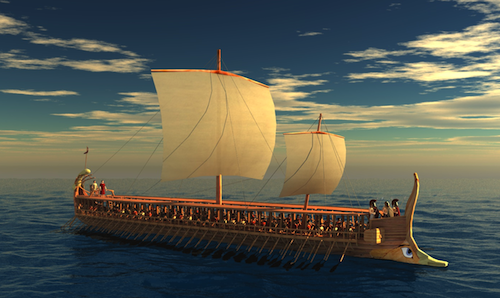 Στον Κάνθαρο οι νεώσοικοι ήταν:	94
στη Ζέα 					196 
και στη Μουνιχία 			82
Από τον αριθμό και μόνο των νεώσοικων προκύπτει ότι ο κατεξοχήν πολεμικός λιμένας ήταν αυτός της Ζέας, αφού διέθετε τους περισσότερους νεώσοικους από όλα τα λιμάνια του Πειραιά, που στο σύνολό τους είχαν 372 νεώσοικους.
Θέσεις νεωσοίκων στη Ζέα - Μουνιχία
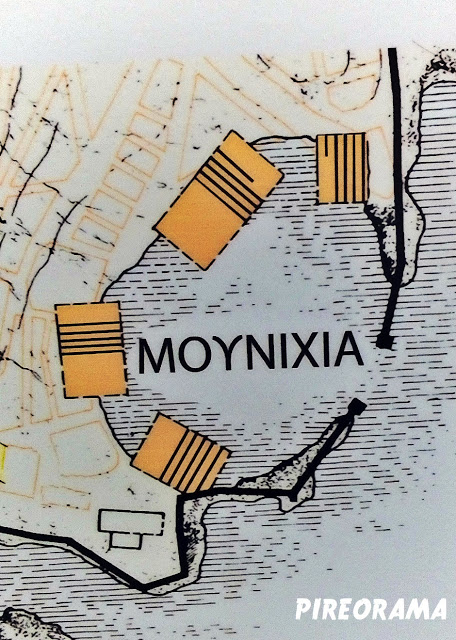 Οι νεώσοικοι της Ζέας, τα κατάλοιπα των οποίων διατηρούνται καλύτερα, ήταν μακρόστενα οικοδομήματα –μπορούσαν να φιλοξενήσουν ολόκληρη μια τριήρη έξω από το νερό–, κτισμένα σε επικλινές έδαφος, παράλληλα και πυκνά σε όλο το μήκος της παραλίας, με στέγη από κεραμίδια και εσωτερικές, κατά μήκος κιονοστοιχίες.
Κάθε νεώσοικος είχε διαστάσεις μεγαλύτερες από ένα πολεμικό πλοίο, ώστε να επιτυγχάνει τη φιλοξενία του (το πλάτος τους έφτανε τα 6,50 μ.). 
	Έτσι κάποιοι νεώσοικοι από το συνολικό αριθμό του λιμανιού, είχαν τη δυνατότητα να φιλοξενούν δύο πλοία, το ένα πίσω από το άλλο. Αυτού του τύπου οι νεώσοικοι καλούνται «ομοτεγείς» (καθώς φιλοξενούσαν δύο πλοία κάτω από την ίδια στέγη) το μήκος των οποίων θα ξεπερνούσε τα 80 μέτρα.
Οινιάδες Αιτωλοακαρνανίας: νεώσοικοι
Εκτός από τους λιμένες του Πειραιά, υπάρχουν 36 περιοχές στη Μεσόγειο, από τη Μασσαλία (Γαλλία) στα δυτικά μέχρι το Ντορ (Ισραήλ) στα ανατολικά, που έχουν εντοπιστεί πιθανά ερείπια νεώσοικων της Κλασσικής – Ελληνιστικής περιόδου. Σε εννέα από αυτές τις περιοχές τα ερείπια έχουν επιβεβαιωθεί ως νεώσοικοι.
Εὐπειθῶς ἀναφέρω:
ἡ παρουσίαση ἔλαβε τέλος!
Τοὺς ζυγοὺς λύσατε!
Πηγή:
κ. Bj ø rn Lovén - Ιωάννης Σαπουντζής
www.zeaharbourproject.dk
http://www.lifo.gr/mag/features/4450